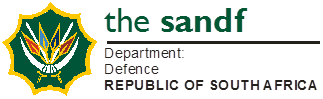 Information Brief to the Joint Standing Committee on DefenceThe SANDF’s involvement in theAfrican Capacity for Immediate Response to Crises (ACIRC)
South African National Defence Force
Joint Operations Division
11 March 2016
J Ops Div - 11 Mar 16
1
Aim
To brief Parliament’s Joint Standing Committee on Defence with respect to ACIRC




African Capacity for Immediate Response to Crises
J Ops Div - 11 Mar 16
2
Scope
What is ACIRC?
Activities concluded by the SANDF
Activities in the planning by the SANDF
SANDF Force levels and contribution of resources
Impact of an ACIRC deployment on other SANDF commitments (and vice versa)
The air lift dilemma
The way forward
Questions
J Ops Div - 11 Mar 16
3
What ACIRC is…
Mechanism of AU to intervene and respond quickly to crises (African solutions…)
Interim until ASF (RDC) is in place (2016/17)
Robust, full-bodied military force
Bde (+) strength (5 x Mot Inf Bns, Cmbt Sup and Cmbt Svc Sup)
Troop contribution by 12 x Volunteering Nations (VN). Also referred to as ‘follow-up’ nations
90 days deployment before AU/UN force takes over
Deploy within 14 days
J Ops Div - 11 Mar 16
4
What ACIRC is… (cont.)
Intervention Concept:
	‘Robust form of peace keeping, capable of 	responding swiftly and rapidly to crises 	while other stake holders work for a 	political and/or civilian peacekeeping 	solution(s)’
Role 1: ‘Immediate control of violence’ (Mil)
Role 2: ‘Facilitation of inter-cultural dialogue within/between communities to promote durable peace and stability’ (Pol)
J Ops Div - 11 Mar 16
5
Activities Concluded within SANDF
J Ops Div - 11 Mar 16
6
Activities Concluded… (2)
J Ops Div - 11 Mar 16
7
Activities Concluded …(3)
J Ops Div - 11 Mar 16
8
ACIRC DEPLOYMENT SCHEDULE(updated Feb 16)
J Ops Div - 11 Mar 16
9
Activities in the Planning
J Ops Div - 11 Mar 16
10
Force Levels and Contribution of Resources
J Ops Div - 11 Mar 16
11
Force Levels and Contribution of Resources (2)
J Ops Div - 11 Mar 16
12
Force Levels and Contribution of Resources (3)
J Ops Div - 11 Mar 16
13
Impact of an ACIRC Deployment on other SANDF Commitments
J Ops Div - 11 Mar 16
14
Strategic Movement and Manoeuvre Dilemma
Force must be able to deploy within 14 days (within 7 days as FN)
Road and rail movement – huge challenges (remains a partial solution)
Sealift limitations (port[s] still long distances from AOO)
No medium/heavy air capability – will have to charter
AU promises a (very limited) capability
Never done on this scale before
J Ops Div - 11 Mar 16
15
Strategic Airlift a/c Comparison*(Acknowledgement – DDSI)
J Ops Div - 11 Mar 16
16
Airlift: Lifting the Complete Force *(Acknowledgement – DDSI)
J Ops Div - 11 Mar 16
17
Strategic Challenges
No inherent strategic lift capability;
Mobility challenges (APCs for Inf ele as well as combat service and combat sup ele);
No helis, very limited air crews and sup;
Log sup (very limited ammunition stocks [for some weapon systems none]; very limited tech sup capacity; no reserve clothing stocks; very limited camping eqpt and general commodities; extremely limited war reserves)
J Ops Div - 11 Mar 16
18
The Way Forward
SANDF continue with preparations of forces (personnel and equipment);
Endeavour to address shortcomings (mainly log support);
Planning and participation in exercises to improve levels of combat readiness;
Standby as FN from 1 Jan 16 until 30 Jun 16 (awaiting signed bilateral agreement – RSA / Angola)
J Ops Div - 11 Mar 16
19
Questions
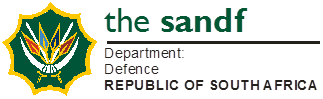 African Capacity for Immediate Response to Crises
J Ops Div - 11 Mar 16
20